INFORMAČNÍ SYSTÉMYVE VEŘEJNÉ SPRÁVĚ
doc. RNDr. Ing. Roman Šperka, Ph.D.
INFORMAČNÍ SYSTÉMYVE VEŘEJNÉ SPRÁVĚ
BEZPEČNOST INFORMAČNÍHO SYSTÉMU
Informace s nezanedbatelnou hodnotou, musí být chráněny:
aby k nim měly přístup pouze oprávněné osoby
aby se zpracovávaly nefalšované informace
aby se dalo zjistit, kdo je vytvořil, změnil nebo odstranil
aby nebyly nekontrolovaným způsobem vyzrazeny 
aby byly dostupné tehdy, když jsou potřebné.
3
Model oblasti bezpečnosti IT se skládají z komponent:
4
Bezpečnost
ochrana odpovídajících IS a informací, které jsou v nich uchovávány, zpracovávány a přenášeny
součástí bezpečnosti je i:
komunikační bezpečnost, tj. ochrana informace přenášené mezi počítači, 
fyzická bezpečnost, tj. ochrana před přírodními hrozbami a fyzickými útočníky,
personální bezpečnost, tj. ochrana před vnitřními útočníky.
5
Bezpečnost
je dána zajištěním:
důvěrnosti, k aktivům (k údajům) mají přístup pouze autorizované subjekty
integrity a autenticity, aktiva (data, software, hardware) smí modifikovat jen autorizované subjekty a pů-vod informací je ověřitelný
dostupnosti, aktiva (data nebo služby) jsou autorizovaným subjektům do určité doby dostupná, nedojde tedy k odmítnutí služby, kdy subjekt nedostane to na co má právo.
6
Kritické body:
zranitelné místo, 
hrozba, 
riziko, 
útok, 
útočník
7
Zranitelné místo
slabinu IS využitelná ke způsobení škod nebo ztrát útokem na IS
důsledek chyb:
selhání v analýze, 
v návrhu, 
v implementaci IS, 
ve vysoké hustotě uložených informací, 
ve složitosti softwaru, 
v existenci skrytých kanálů pro přenos informace jinou než zamýšlenou cestou apod.
8
Zranitelné místo
podstata zranitelného místa může být:
fyzická, např. umístění IS v místě, které je snadno dostupné sabotáži, vandalismu, výpadek napětí
přírodní,objektivní faktory typu záplava, požár, zemětřesení, blesk
v hardwaru nebo v softwaru
fyzikální, vyzařování, útoky při komunikaci na výměnu zprávy, na spoje
lidský faktoru
9
Hrozba
vlastnosti (součásti) informačního systému, jejichž existence způsobuje, že některé vlivy prostředí, ve kterém se IS provozuje, představují pro něj nebezpečí
možnost využitkovat zranitelné místo IS k útoku na něj ke způsobení škody na aktivech
10
Hrozba
hrozby lze kategorizovat na:
objektivní
přírodní, fyzické (požár, povodeň, výpadek napětí, poruchy…) 
fyzikální (např. elektromagnetické vyzařování)
technické nebo logické (porucha paměti, softwarová "zadní vrátka", špatné propojení jinak bezpečných komponent, krádež …)
subjektivní (hrozby plynoucí z lidského faktoru
neúmyslné
úmyslné (vnější i vnitřní útočníci)
11
Riziko
existence hrozby představuje riziko
pravděpodobnost zužitkování zranitelného místa IS (hrozba se uplatní s takovou a takovou pravděpodobností).
lze charakterizovat vedle pravděpodobnosti výskytu bezpečnostního incidentu i potenciálně způsobenou škodou.
12
Útok
nazýváme i bezpečnostní incident,
úmyslné využitkování zranitelného místa, tj. využití zranitelného místa ke způsobení škod, ztrát na aktivech IS,
neúmyslné uskutečnění akce, jejímž výsledkem je škoda na aktivech
13
Útok
útočit lze:
přerušením (aktivní útok na dostupnost, např. ztráta, znepřístupnění, poškození aktiva, porucha periférie, vymazání programu, vymazání dat, porucha v OS),
odposlechem (pasivní útok na důvěrnost, kdy neautorizovaný subjekt si neoprávněně zpřístupní aktiva, jde např. o okopírování programu nebo o okopírování dat)
změnou (aktivní útok na integritu, neautorizovaný subjekt zasáhne do aktiva, provede se např. změna uložených nebo přenášených dat, přidání funkce do programu)
přidáním hodnoty (aktivní útok na integritu nebo útok na autenticitu, tj.  případ, kdy neautorizovaná strana něco vytvoří, např. podvržení transakce, dodání falešných dat).
14
Útočník
může být vnější, ale v i vnitřní
podle znalosti a vybavenosti rozeznáváme:
útočník slabé síly (amatéři, náhodní útočníci apod., stačí přijmout relativně slabá bezpečnostní opatření), 
útočník střední síly (hackeři atd., útočníci mají omezené prostředky; opatření střední síly)
útočník velké síly (profesionální zločinci, nutno přijímat silná bezpečnostní opatření)
15
Vztahy v rámci systému bezpečnosti
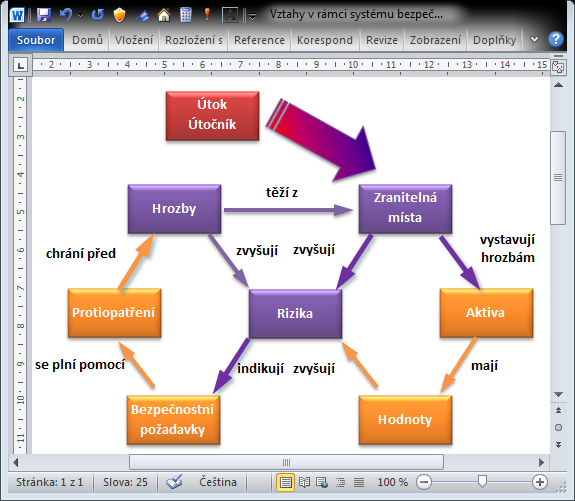 16
Bezpečnostní politika
je nedílnou součástí všeobecné bezpečnostní politiky organizace
zabývá se výběrem bezpečnostních zásad a předpisů splňujících bezpečnostní politiku organizace
určuje:
která data jsou pro organizaci citlivá
kdo je za ně odpovědný
předpisuje infrastrukturu zabývající se v rámci organizační struktury organizace bezpečností
vymezuje základní omezení, která se musí respektovat
stanovuje normy, pravidla a předpisy konkrétně definující způsob správy, ochrany, distribuce citlivých informací
zahrnuje:
specifikace bezpečnostních opatření a způsobu jejich implementace
určení způsobu jejich použití, který zaručuje přiměřenou bezpečnost odpovídající požadavkům bezpečnostní politiky IT organizace
cíle, strategie a politiky bezpečnosti se musí periodicky korigovat
17
Zásady výstavby bezpečnostní politiky
Bezpečnostní politika organizace obecně vymezuje:

co vyžaduje ochranu
proti jakým hrozbám je ochrana budovaná
jak budeme chránit to, co vyžaduje ochranu.
18
Zásady výstavby bezpečnostní politiky
Podpora dosažení požadované úrovně bezpečnost IS:
správa konfigurace 
systematické vedení evidence změn konfigurace použitých,
posuzování změny konfigurace z hlediska dopadu na bezpečnost,
promítnutí změn do všech relevantních dokumentů,
kriticky rozsáhlá změna může vyvolat přepracování systémové bezpečnostní politiky,
smyslem je mít vědomost o změnách a ne zabránit změnám,
správa změnového řízení 
pomocný řídicí nástroj pro identifikaci nových požadavků na bezpečnost po změně vlastností IS
změny představují zařazení nových provozních procedur, inovaci softwaru, revize hardwaru, zařazení nových uživatelů, nových skupin uživatelů, nová síťová spojení apod.
změna se musí posoudit z hlediska dopadu na bezpečnost, 
výsledek projednání a případné rozhodnutí nutno dokumentovat
19
Typy bezpečnostních politik
promiskuitní bezpečnostní politika 
liberální bezpečnostní politika
opatrná bezpečnostní politika, resp. racionální bezpečnostní politika
paranoidní bezpečnostní politika
20
Promiskuitní bezpečnostní politika
politika nikoho neomezující,
každému v zásadě povoluje dělat vše,
IS s PBP jsou provozně nenákladné, mnohdy ani nenutí povinně používat pro autentizaci alespoň hesla,
zaručují minimální nebo vůbec žádnou bezpečnost
důvodem používání IS s promiskuitní bezpečnostní politikou může být ekonomičnost řešení,
21
Liberální bezpečnostní politika
každému povoluje dělat vše, až na věci explicitně zakázané,
zaručuje větší bezpečí než promiskuitní politika,
často uplatňována v prostředích, ve kterých se hrozby považují za málo až průměrně závažné
nepominutelným požadavkem je nízká ekonomická náročnost řešení bezpečnosti,
opírá se o zásadu volitelného řízení přístupu založeného na identitě subjektů.
22
Opatrná bezpečnostní politika
resp. racionální bezpečnostní politika,
zakazuje dělat vše, co není explicitně povoleno,
nákladnější na zavedení, 
zaručuje vyšší stupeň bezpečnosti,
při aplikaci na IS vesměs požaduje provedení klasifikace objektů a subjektů podle jejich schopností a citlivosti,
zásada povinného řízení přístupu založeného na rolích, ve kterých vystupují subjekty při styku s IS,
při používání IS v Internetu je obvykle počáteční bezpečnostní politikou při zavádění firewallů.
23
Paranoidní bezpečnostní politika
zakazuje dělat vše potenciálně nebezpečné, tedy i to, co by nemuselo být explicitně zakazováno (např. zákaz použití internetu, použití IS bez on-line napojení na komunikace),
zaručuje nejvyšší stupeň bezpečnosti,
maximální izolace systému,
užitečná pro určitý okruh organizací
databázový systém zpracovávající vysoce důvěrné informace
umožní implementaci aplikace v prostředí s nízkou systémovou režií, tudíž s dosažitelnou vyšší výkonností při zachování nižší úrovně nákladů.
24
Bezpečnostní funkce
zabezpečujeme-li IS, je třeba nejprve stanovit bezpečnostní cíle a způsob jejich dosažení,
bezpečnostní cíle jsou dílčí přínosy k bezpečnosti, kterou dosahuje IS z hlediska udržení důvěrnosti, integrity a dostupnosti
pro jejich dosažení se aplikuje používání funkcí prosazujících bezpečnost, nazývaných rovněž bezpečnostní funkce nebo bezpečnostní opatření
25
Bezpečnostní funkce
přispívá ke splnění jednoho nebo ní několika bezpečnostních cílů
ke stanovení bezpečnostního cíle je třeba znát zranitelná místa,
prostředek použitý pro dosažení stanovených bezpečnostních cílů IS
mohou být typu:
administrativního, 
fyzického,
logického.
26
Bezpečnostní funkce
kategorizace podle okamžiku uplatnění:
preventivní (např. odstraňující zranitelná místa nebo aktivity zvyšující bezpečnostní uvědomění)
heuristické (snižující riziko dané nějakou hrozbou)
detekční a opravné (minimalizující účinek útoku podle schématu "detekce-oprava-zotavení").
27
Bezpečnostní funkce
kategorizace podle způsobu implementace:
funkce softwarového charakteru
logické bezpečnostní funkce (např. softwarové řízení přístupu, funkce založené na použití kryptografie, digitální podepisování, antivirové prostředky, zřizování účtů, standardy pro návrh, kódování, testování, údržbu programů, ochranné nástroje v operačních systémech, ochranné nástroje v aplikačních systémech pro autentizaci přístupu, pro autentizaci zpráv atd.)
administrativního a správního charakteru
ochrana proti hrozbám souvisejícím s nedokonalostí odpovědnosti a řízení systému IT
výběr a školení důvěryhodných osob, hesla, autorizační postupy, přijímací a výpovědní postupy, právní normy, zákony, vyhlášky, předpisy, etické normy, licenční politika, nástroje provozního řízení, zpravodajství o událostech a stavech významných z hlediska bezpečnosti, sběru a analýzy statistik, konfigurace systému apod.
28
Bezpečnostní funkce
kategorizace podle způsobu implementace:
hardwarového charakteru
technické bezpečnostní funkce (autentizace na bázi identifikačních karet, šifrovače, autentizační kalkulátory, firewally, archivní pásky - záložní kopie dat a programů)
fyzického charakteru
stínění, trezory, zámky, strážní, jmenovky, protipožární ochrana, záložní generátory energie
29
Bezpečnostní mechanizmy
logika nebo algoritmus, který
hardwarově (technicky), 
softwarově (logicky), 
fyzicky nebo 
administrativně
	implementuje bezpečnostní funkci.
30
Informační koncepce - řízení bezpečnosti ISVS
v rámci Informační koncepce se stanovují dlouhodobé cíle bezpečnosti
transformují se do konkrétních požadavků na bezpečnost
následně se stanovuje plán, jak má být těchto cílů resp. naplnění požadavků dosaženo
každý požadavek by se měl opírat o projektovou bezpečnostní a provozní bezpečnostní dokumentaci
ákladní požadavky stanovuje Vyhláška č. 529/2006 Sb. 
Dlouhodobé cíle můžeme rozdělit na oblasti zajištění bezpečnosti:
dat;
služeb;
technických a programových prostředků.
31
Bezpečnost dat
32
Bezpečnost služeb
33
Bezpečnost technických a programových prostředků
34
Bezpečnost technických a programových prostředků
35
Bezpečnost technických a programových prostředků
36
Požadavky na bezpečnost ISVS
souhrn požadavků, které jsou konkretizací obecných cílů bezpečnosti
měly být být měřitelné
měly by být vázány na cíle bezpečnosti, k jejichž naplnění směřují
mohou být specifické pro jeden IS nebo společné pro několik IS daného správce, resp. záměry na vybudování nových IS nebo jejich skupiny
součástí vyhodnocování IK by mělo být mj. též vyhodnocování míry a způsobu naplnění stanovených požadavků
konkrétní bezpečnostní požadavky by měly být výsledkem
bezpečnostní analýzy (analýza rizik)
návrhu opatření odpovídajících míře rizika velikosti s ním svázané škody.
37
Plán řízení bezpečnosti ISVS
časový harmonogram plnění cílů a požadavků v oblasti bezpečnosti
má obdobnou strukturu jako plán kvality:
stanovení cílů bezpečnosti;
stanovení požadavků na bezpečnost;
implementace požadavků na bezpečnost;
prověrka dodržování požadavků na bezpečnost;
vyhodnocení řízení bezpečnosti
38
Bezpečnostní dokumentace ISVS
součást provozní dokumentace dle Vyhlášky 529/2006 Sb.
Tvoří ji:
	bezpečnostní politika ISVS;
	bezpečnostní směrnice pro činnost bezpečnostního správce systému
39
Bezpečnostní politika
musí být vytvořena vždy pokud :
systém má vazby s ISVS jiného správce
orgán veřejné správy (správce ISVS) není provozovatelem tohoto systému
obsahuje popis bezpečnostních opatření, která
orgán veřejné správy uplatňuje při zajišťování bezpečnosti tohoto systému
odpovídají požadavkům na bezpečnost stanoveným v informační koncepci
spíše globálnější pohled na ISVS
uvedená opatření mohou být i organizační či personální
např. je uvedeno, že čipovou kartu, která se používá pro označování výstupů z informačního systému, ukládá pracovník oddělení informatiky každý večer do určeného trezoru – nejedná se tedy přímo o funkcionalitu systému; dalším příkladem může být povinnost určeného zaměstnance pravidelně zálohovat data a určení místa uložení záloh
Orgán veřejné správy předkládá při atestaci bezpečnostní politiku ISVS
40
Bezpečnostní směrnice
bezpečnostní správce systému je zaměstnanec nebo jiná fyzická osoba, která zajišťuje kontrolu bezpečnosti ISVS a provádí další činnosti, které mají zajistit bezpečnost daného IS
činnost bezpečnostního správce systému omezuje činnost správce systému
roli správce systému a současně roli bezpečnostního správce systému může vykonávat jedna fyzická osoba pouze v případě, že se jedná o ISVS, který
nemá vazby s ISVS jiného správce
orgán veřejné správy stanovil a uplatňuje odpovídající bezpečnostní opatření, která vyloučí rizika, která by z vykonávání obou rolí jednou fyzickou osobou mohla vyplývat
ke spojení rolí se přistupuje v případě menších systémů, kdy rozdělení funkce správce a bezpečnostního správce by bylo neefektivní
pokud roli správce systému a roli bezpečnostního správce sytému vykonává jedna fyzická osoba, lze sloučit bezpečnostní směrnici pro činnost bezpečnostního správce systému se systémovou příručkou
41
Bezpečnostní směrnice
bezpečnostní směrnice pro činnost bezpečnostního správce systému obsahuje
podrobný popis bezpečnostních funkcí, které bezpečnostní správce systému používá pro provádění určených činností v ISVS
návod na použití těchto funkcí
tyto funkce slouží např. ke kontrole událostí, které v systému proběhly nebo ke sledování neoprávněných pokusů přistoupit do systému apod
definuje pro každou roli souhrn určených činností a potřebných oprávnění pro provádění těchto činností v ISVS
42
Kryptografie
Kryptografie, jako jeden z důležitých bezpečnostních mechanizmů, se používá k zabezpečení:
důvěrnosti (utajení) informace, tedy ochrany před neautorizovaným zpřístupněním důvěrné informace;
prokazování integrity informace, čili ochrany před neautorizovanými změnami dat nebo proti nasazení virů apod.;
autentizaci, tj. prokázání totožnosti subjektu;
řízení přístupu k objektům (datům, programům atd.);
zaručeného prokazování původu zprávy, nepopiratelnosti
spočívá v převedení zprávy (otevřeného textu) do některé z možných reprezentací (šifrového textu)
43
Kryptografický systém
můžeme si ho představit jako pětici podmnožin:
konečná množina srozumitelných textů - prostor zpráv,
konečná množina možných šifer - prostor šifer,
konečná množina možných klíčů - prostor klíčů,
množina šifrovacích funkcí (pravidel, algoritmu),
množina dešifrovacích funkcí
44
Kryptografický mechanizmus
je tvořen:
dvěma samostatnými algoritmy:
algoritmus šifrování,
algoritmus dešifrování,
kryptografickým klíčem, který spolu se šifrovanou zprávou tvoří vstupní parametry algoritmů šifrování a dešifrování.
45
Kryptografické bezpečnostní mechanismy
kryptografie se používá
pro dosažení důvěrnosti (utajení) informace (ochrana proti neautorizovanému zpřístupnění důvěrné informace), 
pro zaručení integrity informace (ochrana proti neautorizované změně dat, resp. ochrana proti nasazení virů do programů), 
při autentizaci (prokázání totožnosti subjektu),
při řízení přístupu k objektům
při zaručeném prokazování původu zprávy (nepopiratelnost)
46
Symetrická kryptografie
komunikující partneři používají stejný kryptografický klíč
hovoříme také o kryptografii s tajným klíčem
znalost tajného klíče může sloužit jako důkaz identity
různé symetrické algoritmy používají různé délky klíčů
delší klíč obvykle znamená větší bezpečnost algoritmu
mimo služby zajištění důvěrnosti ji lze použít i pro autentizaci
problematické je předání šifrovacího klíče mezi komunikujícími před začátkem komunikace
k tomu je nutné použít důvěryhodného, chráněného, neveřejného kanálu, nejlépe osobního předání
47
Asymetrická kryptografie
klíče komunikujících partnerů se liší
klíče musí splňovat dvě důležité vlastnosti:
klíče jsou navzájem neodvoditelné, čili ze znalosti jednoho klíče nemůžeme vypočíst druhý;
zpráva se jedním klíčen zašifruje, dešifrování stejným klíčem už není možné a provede se až druhým klíčem.
příkladem aplikace je kryptografie s veřejným klíčem a soukromým klíčem
veřejný klíč se zveřejní
soukromý je nutné udržet v tajnosti a bezpečí
48
Hybridní šifrování
symetrické šifra je lepší pro zajištění důvěrnosti, asymetrická šifra pro zajištění integrity a neodmítnutelnosti
hybridní šifrování spojuje výhody obou řešení
nejprve se náhodně vygeneruje klíč pro symetrickou šifru, kterým se zašifruje zpráva
symetrický klíč se zašifruje pomocí asymetrické šifry a spolu se šifrovanou zprávou se odešle příjemci
příjemce nejdříve klíč dešifruje klíč a pak pomocí klíče k symetrické šifře dešifruje i zprávu samotnou
výhodou je, že
pomocí asymetrické šifry, která má složitější algoritmy a je pomalejší, se dešifruje pouze krátký klíč
mnohem delší zpráva, se šifruje rychlejším algoritmem pro symetrickou šifru
bezpečnost systému je závislá na bezpečnosti obou použitých šifer
49
Certifikační autorita
důvěru v pravost asymetrických klíčů komunikujících stran poskytuje certifikační autorita
vydává digitální certifikáty (elektronicky podepsané veřejné šifrovací klíče)
svojí autoritou potvrzuje pravdivost údajů, které jsou ve volně dostupném veřejném klíči uvedeny
certifikační autorita ověří totožnost majitele asymetrických klíčů a digitálně podepíše jeden z dvojice klíčů
50
Certifikační autorita
certifikát představuje datovou strukturu, která je svázána s určitou osobou
pomocí certifikátu lze tedy tuto osobu jednoznačně identifikovat.
pomocí certifikátu lze ověřit elektronický podpis dané osoby
součástí vydaného certifikátu většinou jsou:
identifikátor certifikátu (sériové číslo, nemusí být)
informace o držiteli certifikátu;
doba platnosti:
datum počátku platnosti;
datum konce platnosti certifikátu;
použitý algoritmus;
účel použití;
veřejný klíč;
atd.
51
Certifikační autorita
obsah certifikátu je podepsán vydávající certifikační autoritou, aby bylo možné prokázat, že byl touto autoritou skutečně vydán.
tzv. kvalifikovaný certifikát definován Zákonem 227/2000 Sb. může vydat pouze akreditovaná kvalifikovaná certifikační autorita
Ministerstvo vnitra uděluje akreditaci k působení jako akreditovaný poskytovatel certifikačních služeb a přehled udělených akreditací zveřejňuje
řada neakreditovaných organizací poskytuje své certifikáty, většinou pro potřebu svých systémů, které můžeme nazvat komerční certifikáty
52
Elektronický podpis
Při předávání dokumentů je třeba zajistit jejich:
autentičnost (původ, autora);
neporušenost (integritu);
nepopiratelnost (podepsaná strana nemůže později popřít, že daný dokument podepsala)
53
Elektronický podpis
tety musíme použít postup, zaručující určité vlastnosti, které podepsaný dokument získá.
strana, která získá podepsaný dokument musí být ubezpečena, že:
autorem dokumentu je označená osoba,
se seznamuje s přesným obsahem dokumentu, 
může na základě takto získaného dokumentu konat a mít přitom určité záruky od autora dokumentu.
někdy k tomu přistupují i nároky na utajení obsahu dokumentu před nepovolanou osobou.
54
Elektronický podpis
důležitý bezpečnostní požadavek na proces zpracování, ukládání a přenášení informací je zajištění integrity těchto dat
tj. požadavek na zabránění neodhalené a neoprávněné modifikaci dat
k dokumentům (datům) se připojí jistá informace, která příjemci autentizuje (prokazuje totožnost) odesílatele nebo tvůrce těchto dat, ale pouze v případě, že ji příjemce přijal spolu s daty neporušenou
55
Elektronický podpis
je tvořen řetězcem bajtů, který je připojen k podepisovanému dokumentu
délka tohoto řetězce bývá obvykle 50 až 300 bajtů podle použitého algoritmu a požadovaného stupně bezpečnosti a nezávisí na délce podepisovaného dokumentu
od podepsaného dokumentu se nedá oddělit a následně použít k podepsání jiného dokumentu
to v podstatě vylučuje možnost zneužití podpisu na jiný dokument, než pro který byl původně určen
jedna osoba může mít několik různých elektronických podpisů (např. soukromý a v zaměstnání)
Vyhláška č. 212/2012 Sb.  stanovuje, že údaj, který umožňuje jednoznačnou identifikaci podepisující osoby, se uvádí ve struktuře desetimístného čísla v desítkové soustavě v rozsahu 1 100 100 100 až 4 294 967 295.
56
Elektronický podpis
vlastnosti elektronického podpisu:
je spojen s jedním konkrétním elektronickým dokumentem 
potvrzuje pravost a autenticitu tohoto dokumentu a nemůže být použit pro podepsání jiného dokumentu
může být vytvořen pouze tím, kdo zná jisté tajemství (např. soukromý klíč).
je nemožné vytvořit jiný dokument, sebeméně odlišný od původního dokumentu, pro který by byl původní elektronický podpis stále platný
jakmile je jednou elektronický podpis dokumentu vytvořen, kdokoli si může ověřit pravost tohoto podpisu, a to bez nutnosti znát tajemství (soukromý klíč), kterým byl podpis vytvořen
57
Elektronická značka
v Zákoně č. 227/2000 Sb. 
jsou to údaje v elektronické podobě, které jsou připojené k datové zprávě nebo jsou s ní logicky spojené a které splňují požadavky:
jsou jednoznačně spojené s označující osobou a umožňují její identifikaci prostřednictvím kvalifikovaného systémového certifikátu;
byly vytvořeny a připojeny k datové zprávě pomocí prostředků pro vytváření elektronických značek, které označující osoba může udržet pod svou výhradní kontrolou;
jsou k datové zprávě, ke které se vztahují, připojeny takovým způsobem, že je možné zjistit jakoukoli následnou změnu dat.
58
Uznávaný elektronický podpis
zaručený elektronický podpis založený na kvalifikovaném certifikátu vydaném akreditovaným poskytovatelem certifikačních služeb a obsahujícím údaje, které umožňují jednoznačnou identifikaci podepisující osoby;
zaručený elektronický podpis založený na kvalifikovaném certifikátu vydaném poskytovatelem certifikačních služeb, který je usazen mimo území České republiky, byl-li kvalifikovaný certifikát vydán v rámci služby vedené v seznamu důvěryhodných certifikačních služeb jako služba, pro jejíž poskytování je poskytovatel certifikačních služeb akreditován, nebo jako služba, nad jejímž poskytováním je vykonáván dohled podle předpisu Evropské unie
59
Časové razítko
spojuje dokument v elektronické podobě s časovým okamžikem jeho vzniku a zaručuje, že konkrétní data v elektronické podobě existovala před daným časovým okamžikem
„razítkuje“ elektronický dokument v konkrétním čase a je vhodným doplňkem elektronického podpisu
Kvalifikované časové razítko je podle zákona č. 227/2000 Sb.  datová zpráva, kterou vydal kvalifikovaný poskytovatel certifikačních služeb
využívá se u elektronických dokumentů nebo dat, u kterých je nutné jednoznačné doložení času
propojuje elektronický dokument s okamžikem jeho vzniku, což zaručuje existenci konkrétních dat v elektronické podobně v daný okamžik
60
Časové razítko
vypovídá pouze o tom, že příslušná zpráva či dokument existovala ještě před okamžikem, kdy byl otisk zaslán k vytvoření časového razítka
nepotvrzuje však, od koho požadavek na časové razítko přišel, tedy zda data prošla např. systémem datových schránek
to potvrzuje až elektronický podpis, ale bez časového razítka je časem problém prokazovat jeho platnost
prodlouží platnost dokumentu s elektronickým podpisem minimálně o 5 let
lze ho využít tam, kde je nutné prokázat, jak elektronický dokument vypadal v určitém okamžiku, např.:
při archivaci elektronických dokumentů;
při elektronických transakcích;
pro elektronické formuláře atd.
61
Děkuji za pozornost.
Otázky?